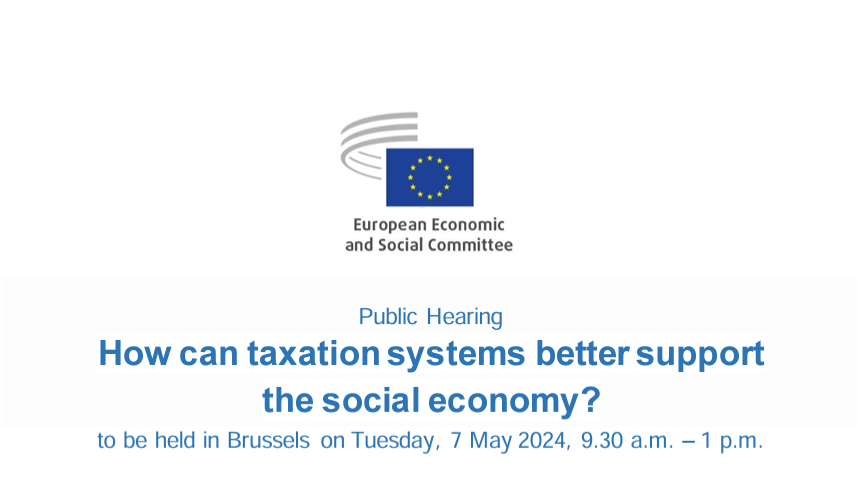 Mapping social economy entities
María Pilar Alguacil Marí
Full Professor Tax Law
University of Valencia
Chair of Agricultural cooperatives
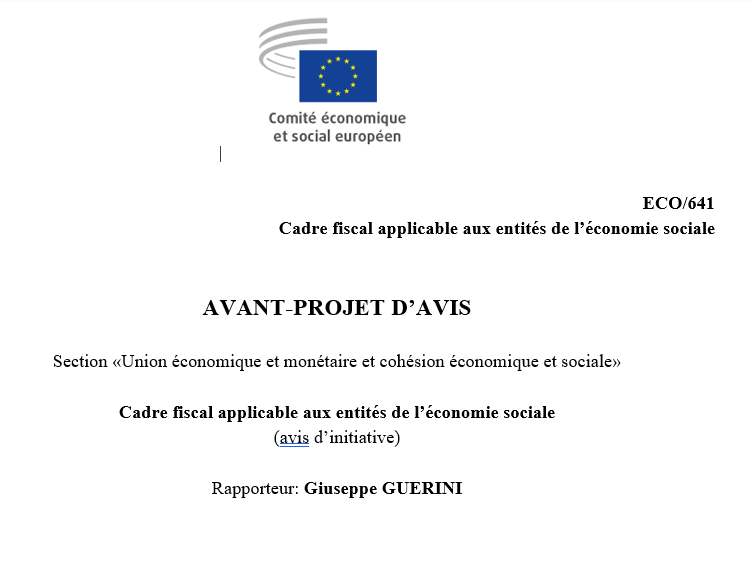 What we will talk about
The Economic and Social Committee is working on an own-initiative opinion on the taxation of the social economy in Europe. 

My presentation will be limited to the taxation of cooperatives in the context of corporate taxation.
2
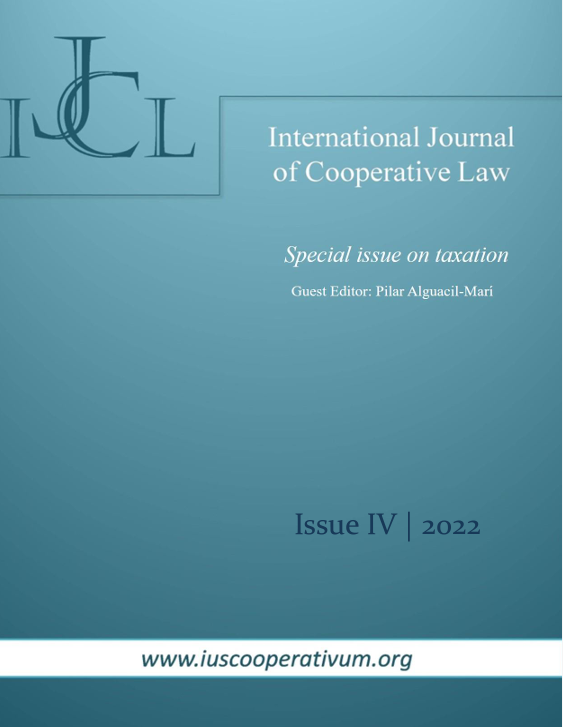 In 2022 we published a special issue of the International Journal of Cooperative Law, dedicated to the taxation of cooperatives, which I recommend reading for those interested in the subject, as it includes a review of comparative law, as well as in-depth studies of the different models.
Título de la presentación
3
Why an special treatment for co-operatives?Why to harmonize it?
Why an special treatment?
Título de la presentación
5
How this special treatment should be?
Título de la presentación
6
Ability to pay
Título de la presentación
7
Taxation of surplus in Europe. Models
systems that apply the general tax regime to cooperatives without taking into account their peculiarities, as is the case in Ireland and Austria; 


  systems that apply the method of exempting the results obtained with members for the cooperative. The exemption is combined either with a system of fiscal transparency or imputation of incomes to members. Also, with taxation of the profit received as a dividend by the member. This tends to be the case only for certain cooperatives, in countries such as Greece, Germany and Portugal, among others.  

those that deduct the return from the cooperative's tax base, as in Italy and the United Kingdom, in some cases;

 those that treat the distributed profits as a dividend and apply a lower tax rate to the cooperative, including Spain and Portugal.
Even these consider the payment to members as an expense of the co-operative, so the treatment is similar.
Título de la presentación
8
Valuation of dealings with member
It should be borne in mind that the determination of the amount of the return, and therefore of the deductible item in the cooperative's tax base, will depend to a large extent on the value we establish for the transaction (purchase, sale, service) carried out with the member. 



The amount will depend on this valuation (effective price or transfer price).
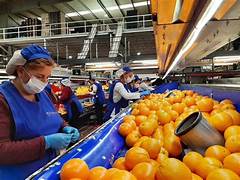 Título de la presentación
9
Special Funds
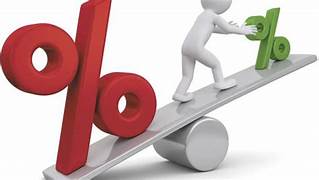 Cooperatives may be required to set up internal funds or reserves for two purposes:
- To maintain solvency, given the financial fragility of variable share capital.
- To contribute to the promotion of co-operativism or other purposes of solidarity.
In addition, they must remunerate the share capital, since it is not remunerated by the distribution of dividends. 
Cooperatives distribute their profits on the basis of the activity carried out, and not on the basis of the capital contributed, and must therefore establish another form of remuneration, which is usually in the form of a limited interest rate.
Título de la presentación
10
Tax treatment
On the other hand, there are countries that consider that the interest paid on capital should be an expense deductible from the cooperative's taxable income. This is consistent with countries that treat the return as a dividend.
Many countries have an special treatment for endowments to mandatory funds: they are deductible in the tax base, or have a reduction, etc.
Título de la presentación
11
Technical issues to be harmonized
Título de la presentación
12
Social goals
Título de la presentación
13
The Court's decision was based on the compliance of national legislation regulating cooperatives with:
- The principles of the International Co-operative Alliance, 
- The constituent elements of the European cooperative in Council Regulation (EC) No 1435/2003 of 22 July 2003 on the Statute for a European Cooperative Society (SCE).
- The criteria listed in the Communication from the Commission to the Council, the European Parliament, the European Economic and Social Committee and the Committee of the Regions on the promotion of co-operatives in Europe /* COM/2004/0018 final */.
State aid
The ruling of the European court understood that the tax incentives were not incompatible with the single market and that each exemption established will have to be studied in the light of the State aid regulations in order to determine its compatibility with art. 107 TFUE.
PAINT GRAPHOS AND OTHERS
JUDGMENT OF THE COURT (First Chamber)
of 8 September 2011 
In Joined Cases C-78/08 to C-80/08,
This State Aid doctrine makes us see that harmonisation of some incentives would be possible as long as it is applied to cooperatives that meet these criteria
Título de la presentación
14
So…
Título de la presentación
15
They have not taken notice of the specificities of co-operatives
Título de la presentación
16
Thanks
Pilar Alguacil

alguacil@uv.es